Projekt výpočtu uhlíkové stopy PVK, a.s.
MSc. Ivanna Harasymchuk 
Bc. Martina Hájková
Ing. Martin Srb, Ph.D. 
 prof. Ing. Vladimír Kočí, Ph.D. MBA
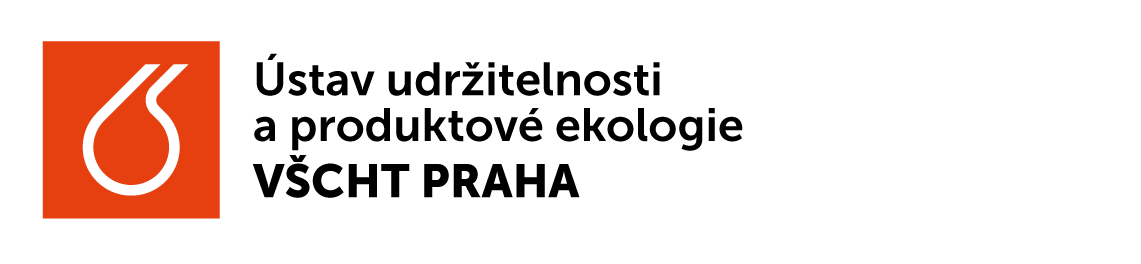 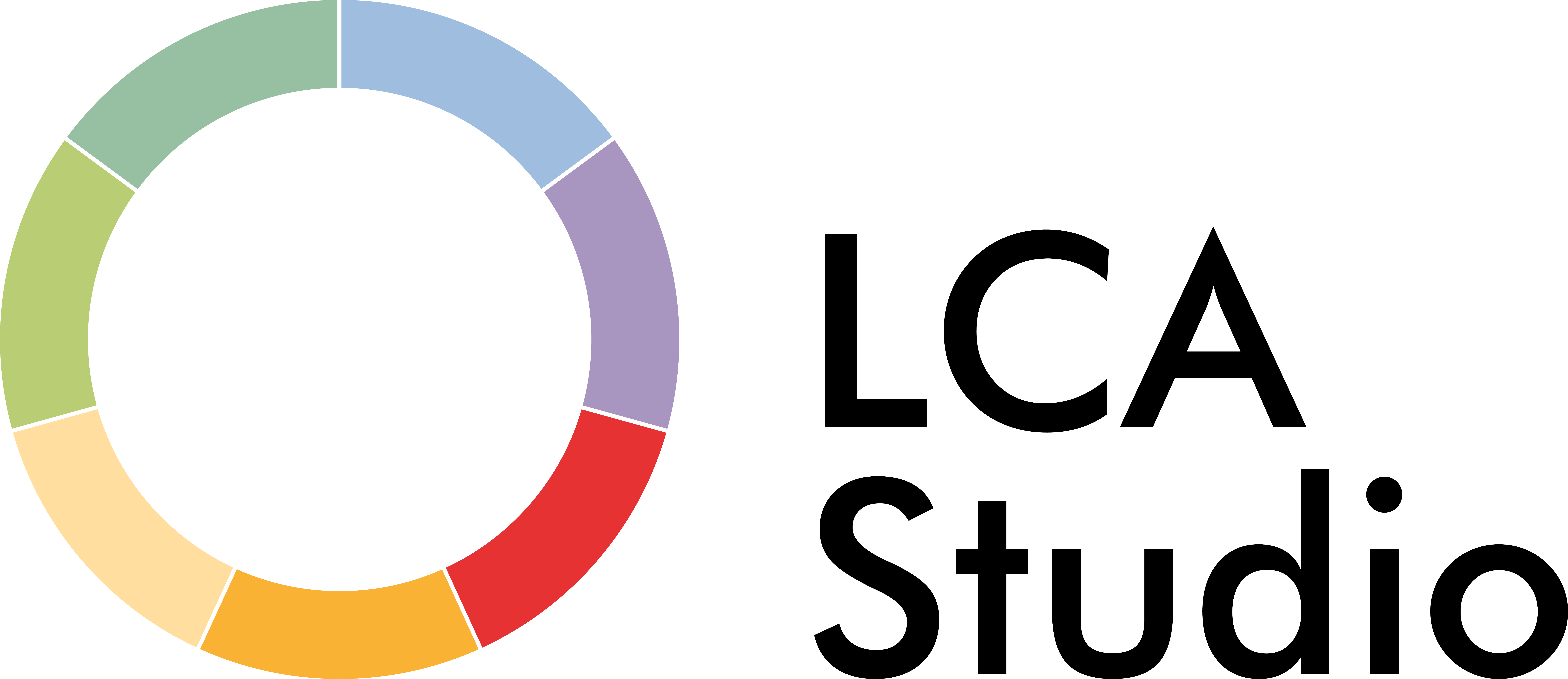 Naše uhlíková stopa je vizitka, kterou tady zanecháme na památku.
Optimalizace energetických a materiálových vstupů 
Zlepšení životního prostředí 
Legislativní požadavky 
Společenská odpovědnost firmy
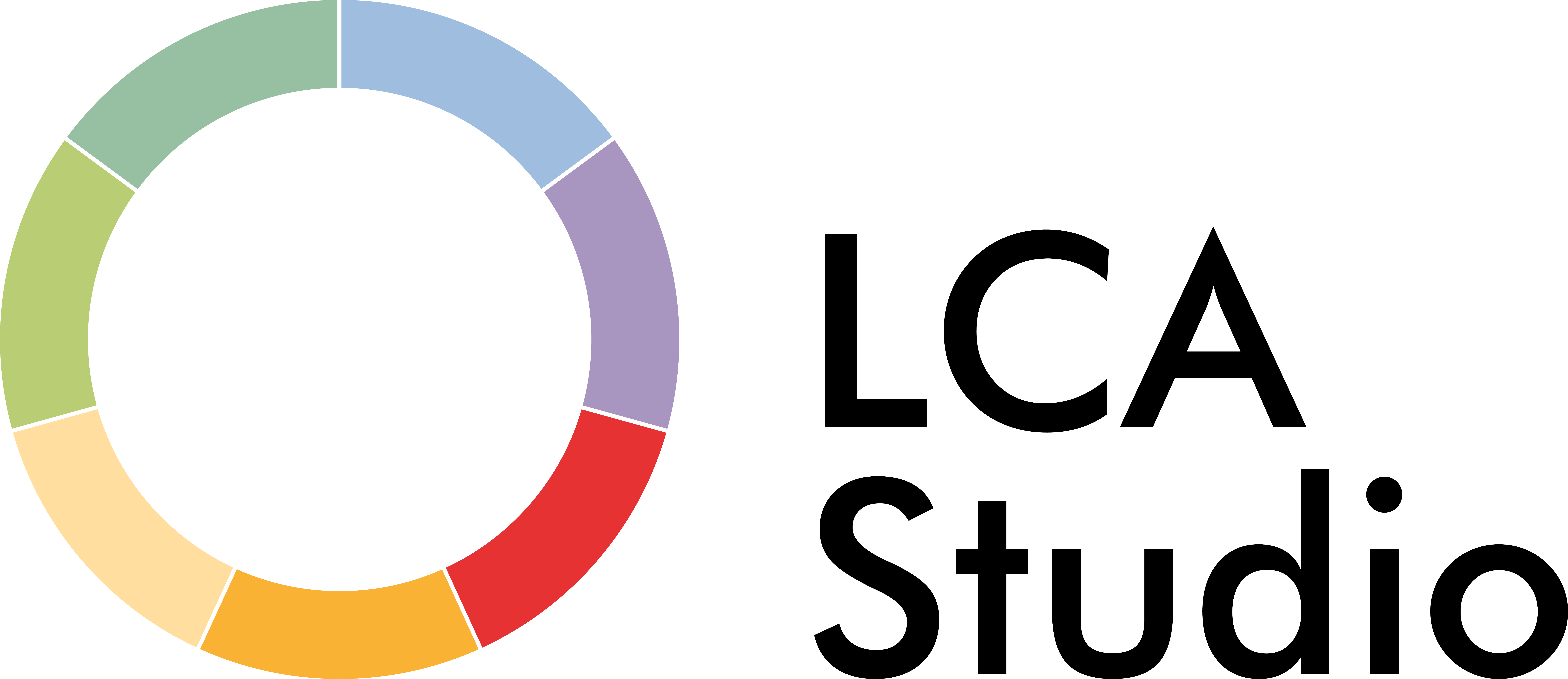 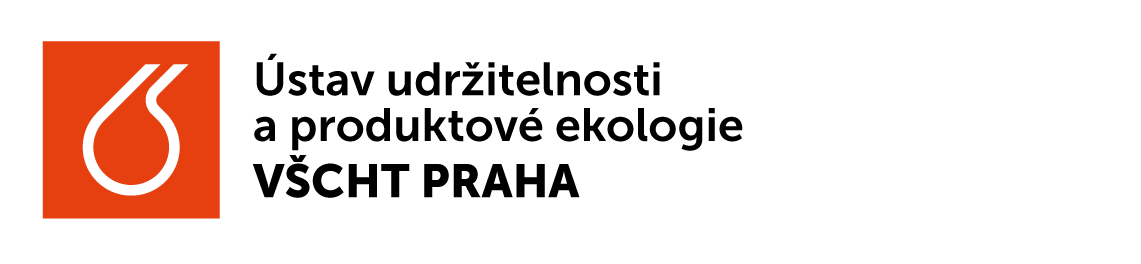 Uhlíková stopa se určuje metodou LCA
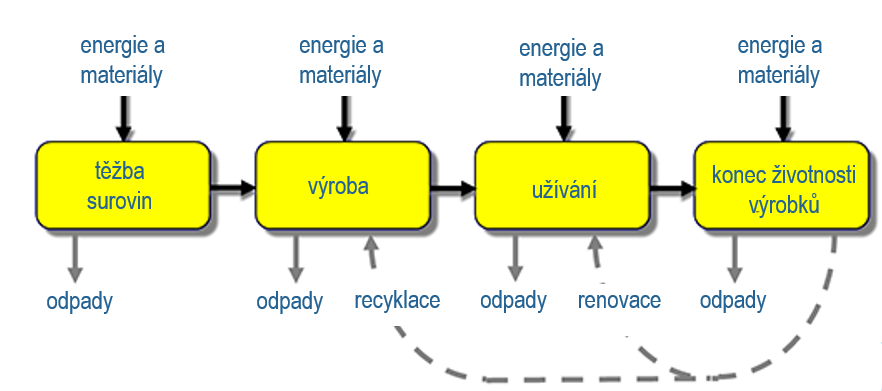 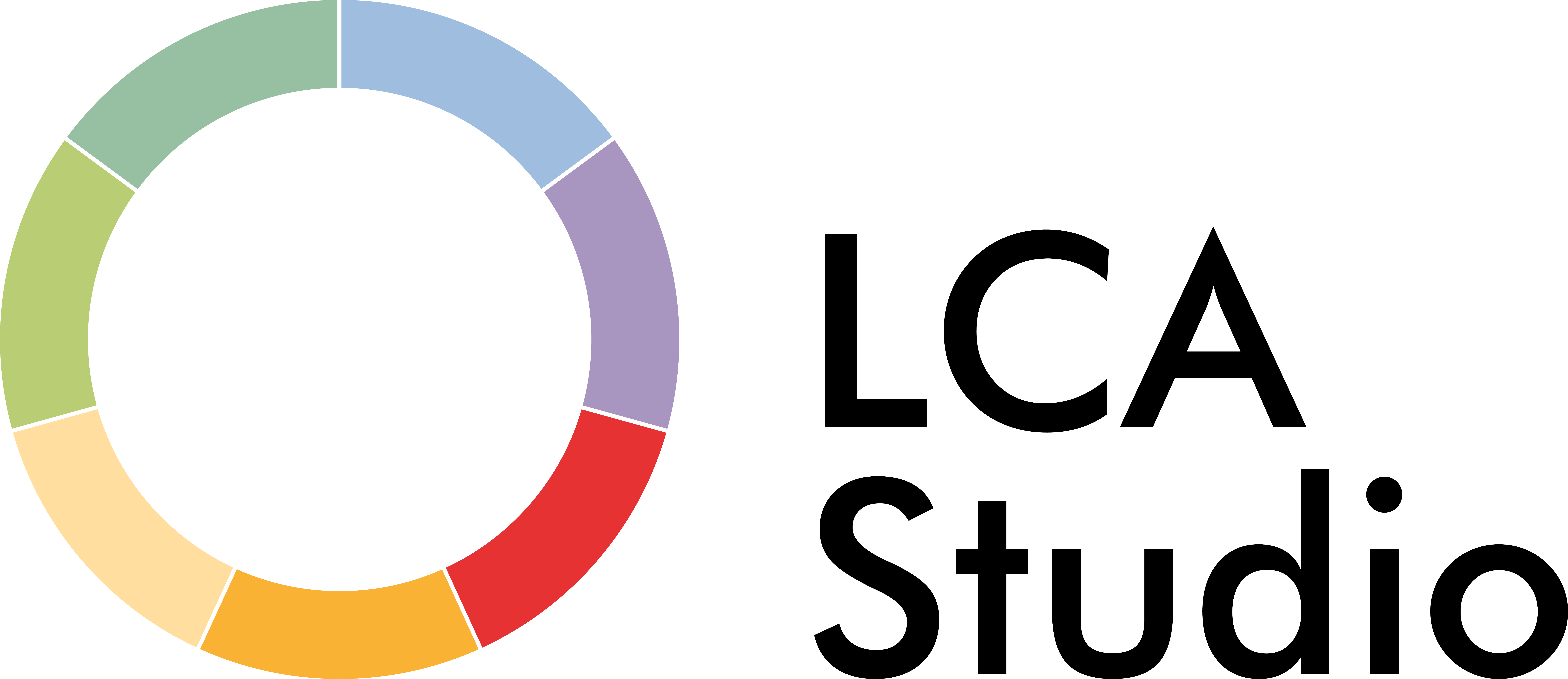 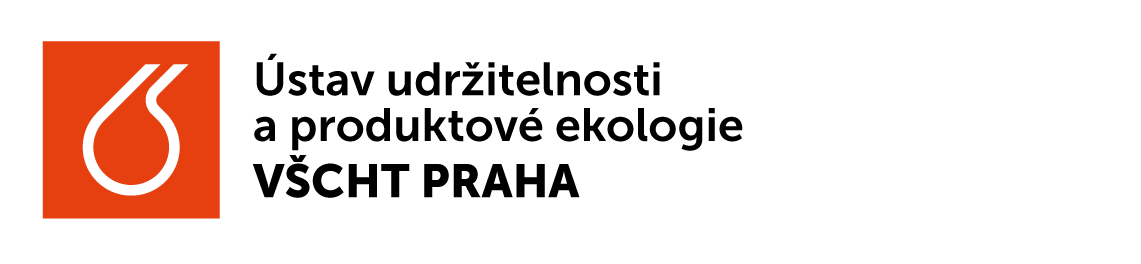 Cílem této studie bylo vytvořit podklady pro GHG Protokol   společnosti PVK a.s.
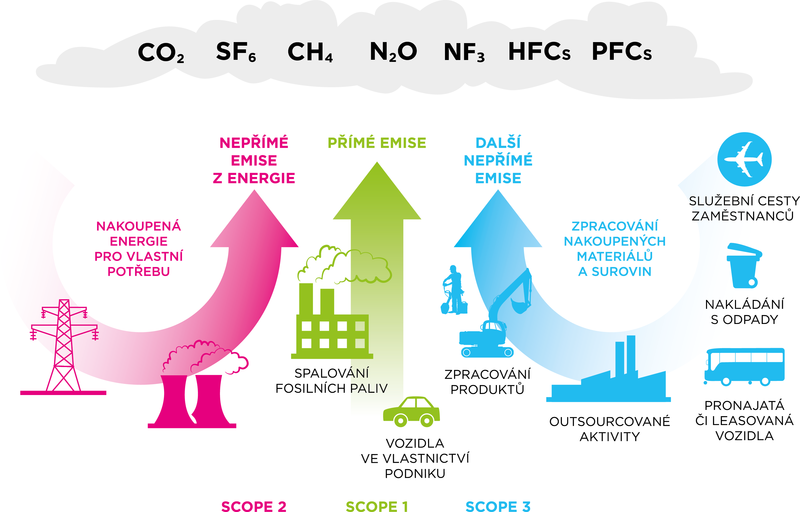 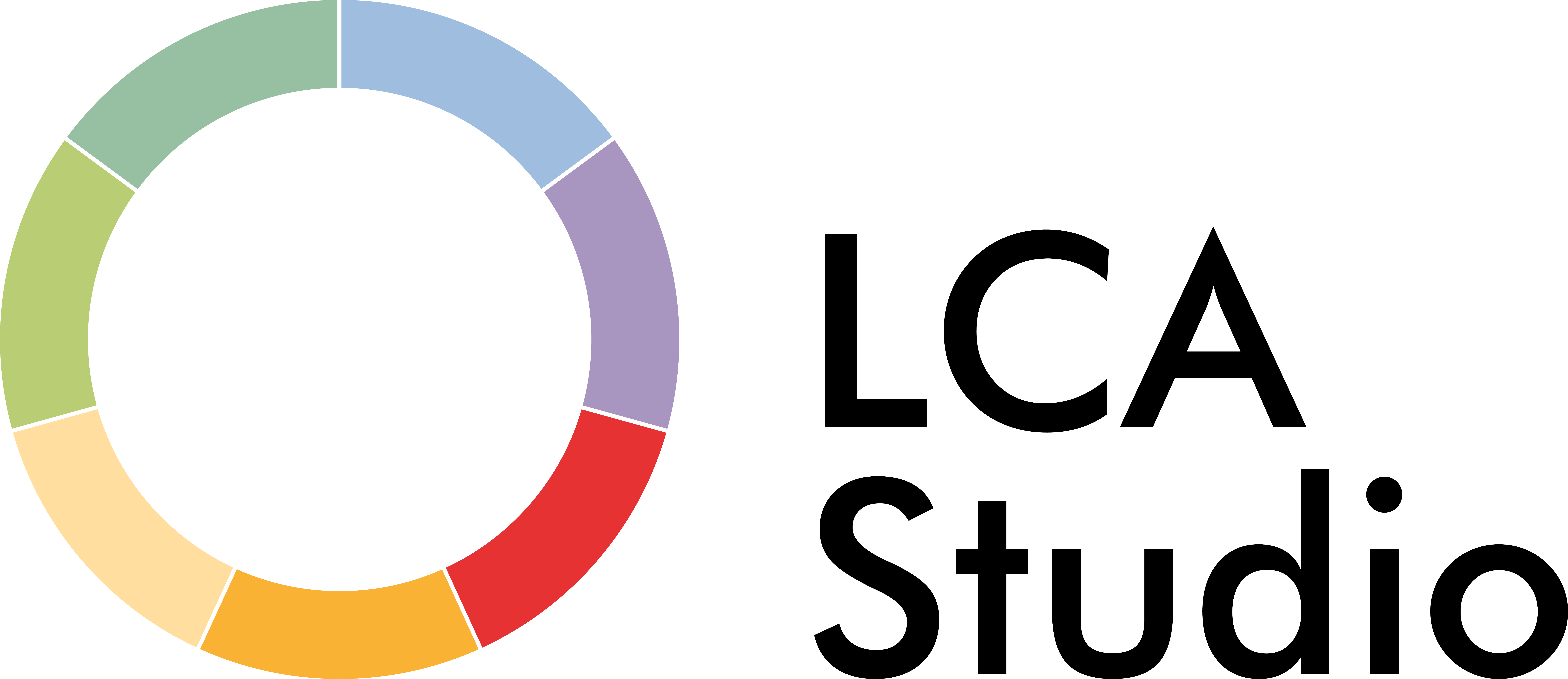 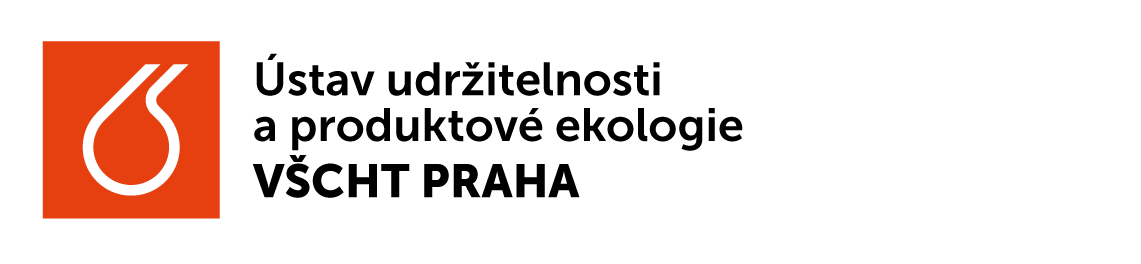 Výběr modelovaných položek:
Všechny druhy spotřebovaných chemikálií
Vstupní energie: elektřina, zemní plyn, teplo
Ztráty vody v síti
Služby
Odpady
Energie
Nakupované zboží
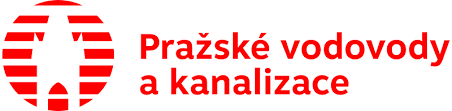 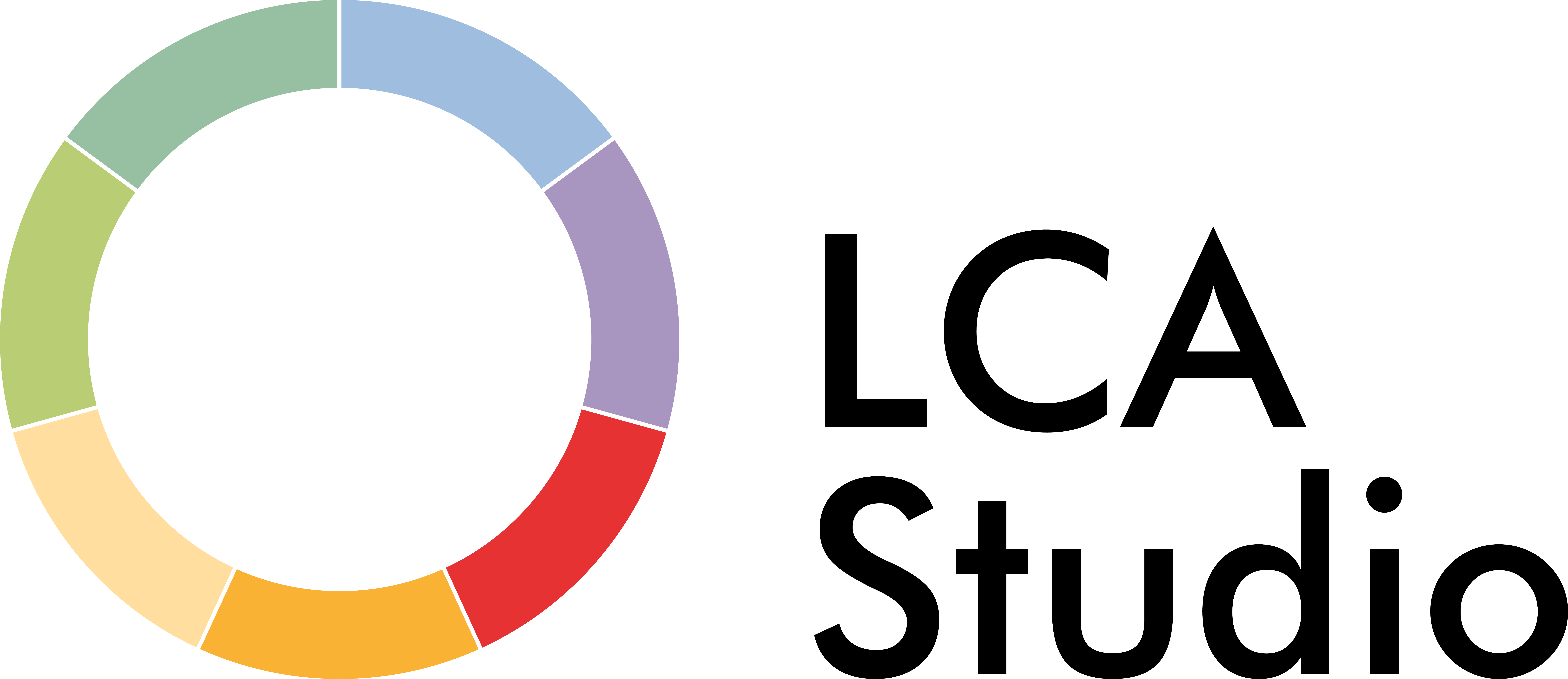 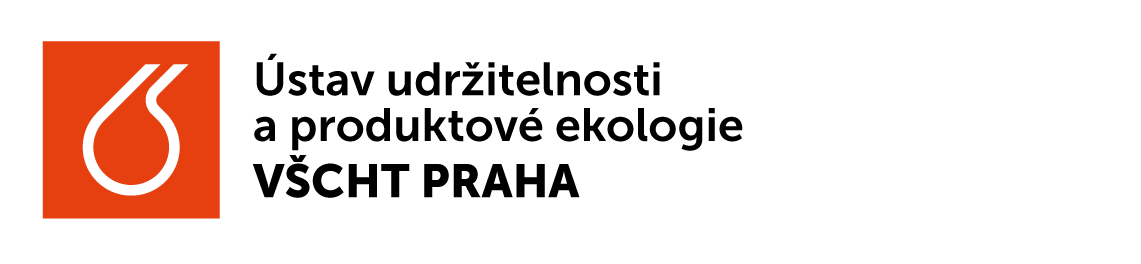 Hodnocené položky – nakoupené zboží
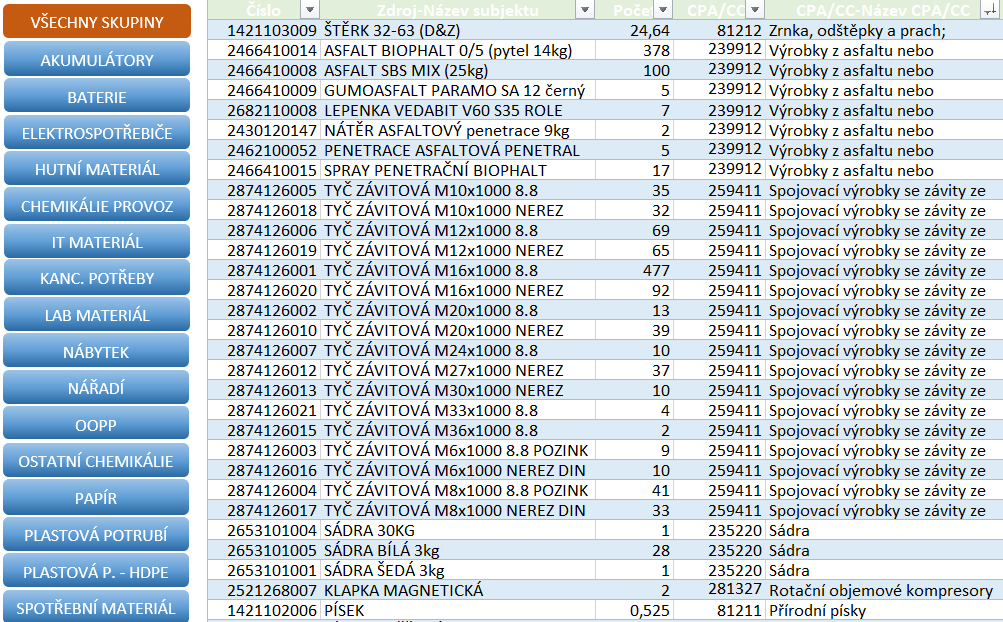 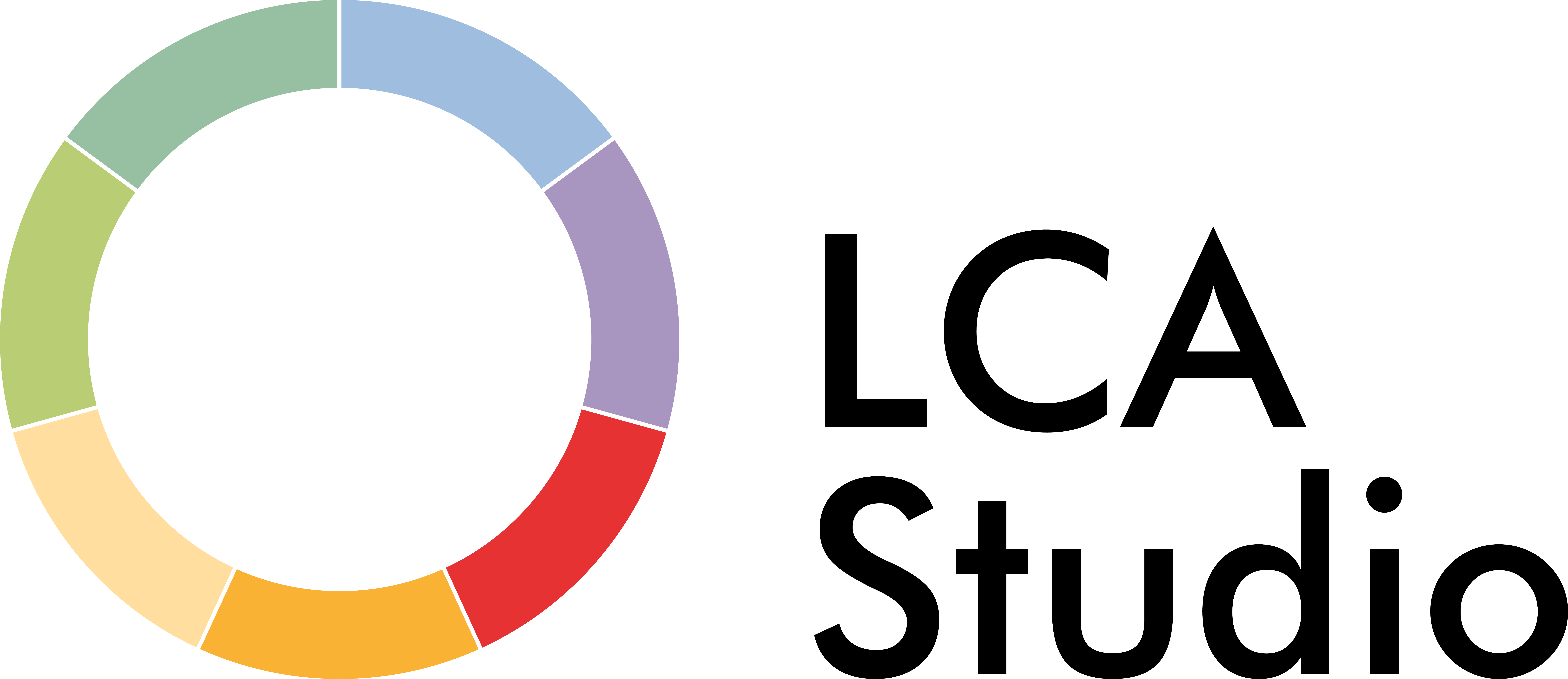 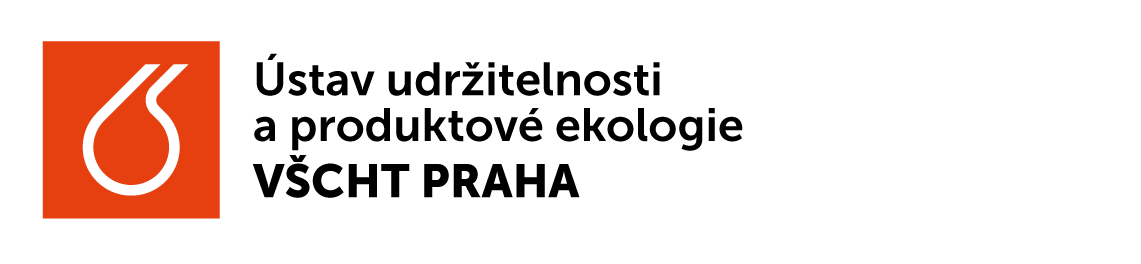 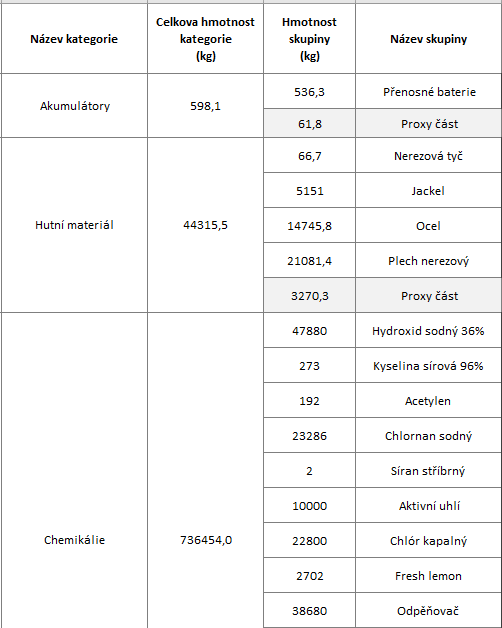 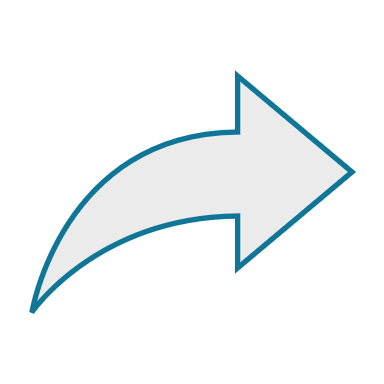 Hmotnost, Kg
Cena, Kč
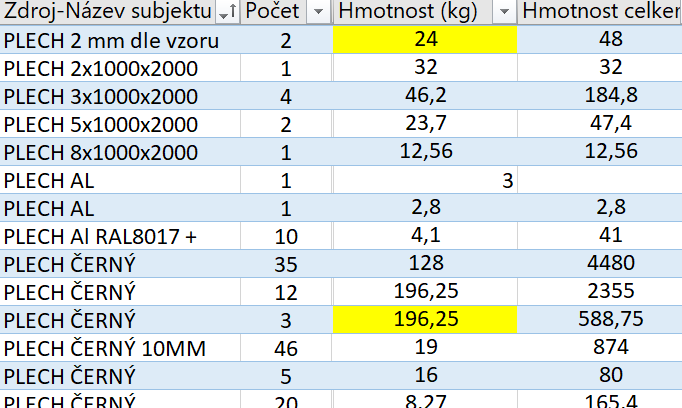 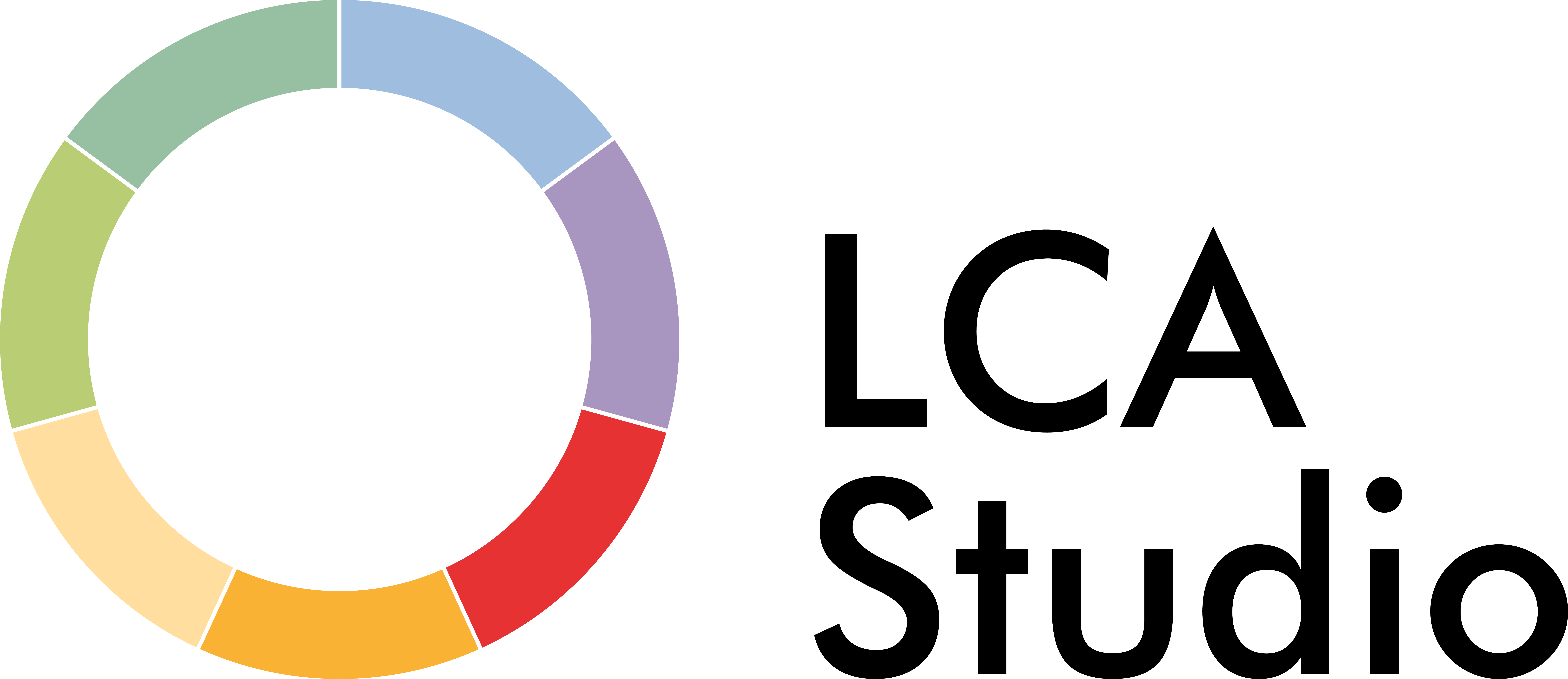 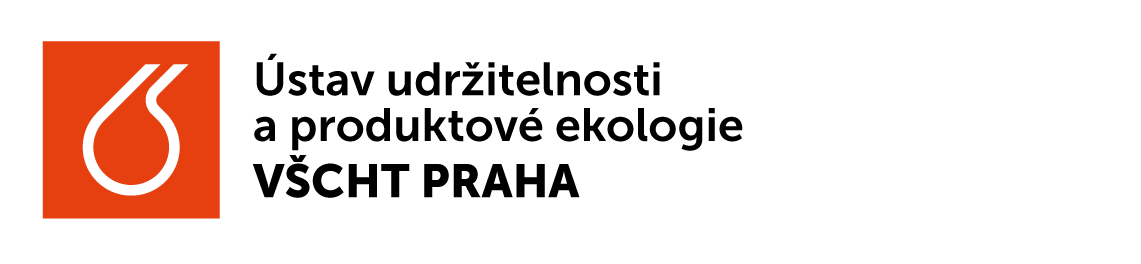 Přijaté předpoklady
Doprava
Environmentálně prohlášení o produktu
Data od výrobce
Služby
 Aktuální energetický mix
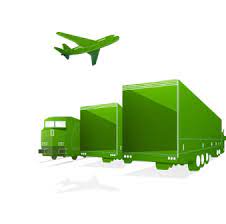 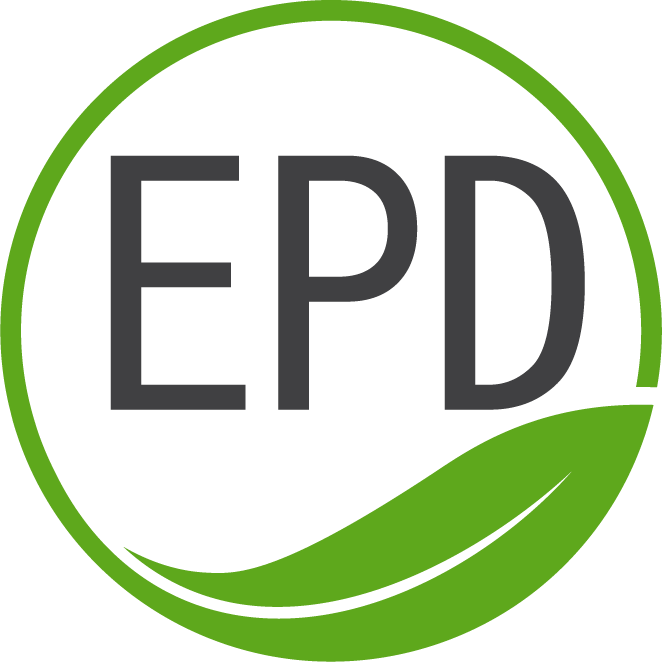 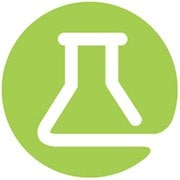 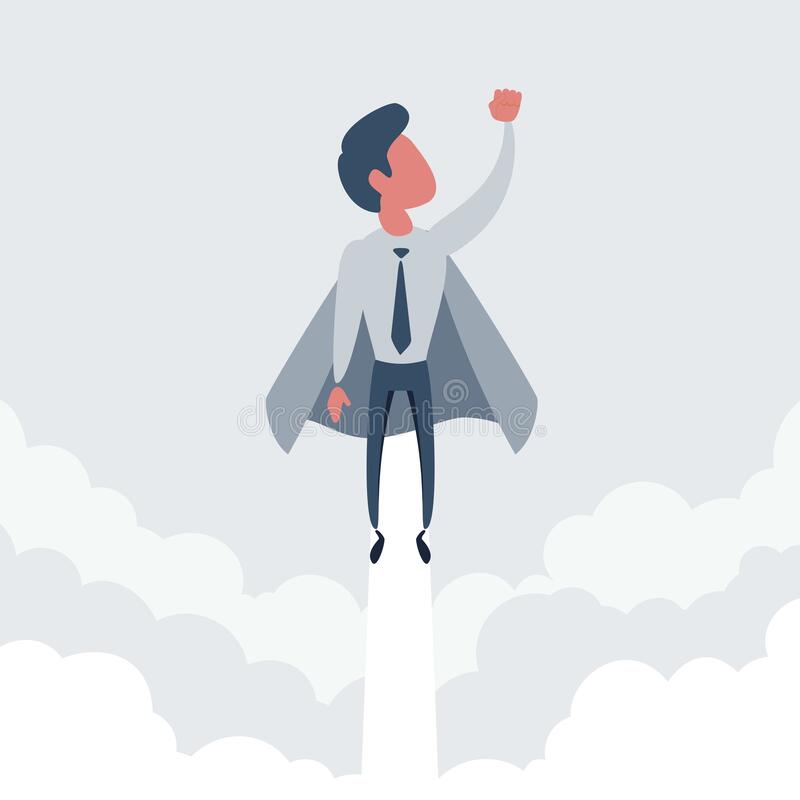 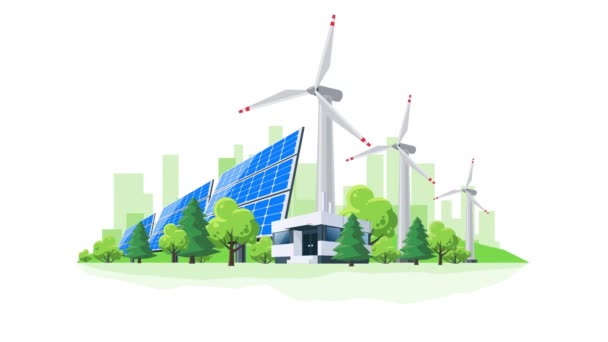 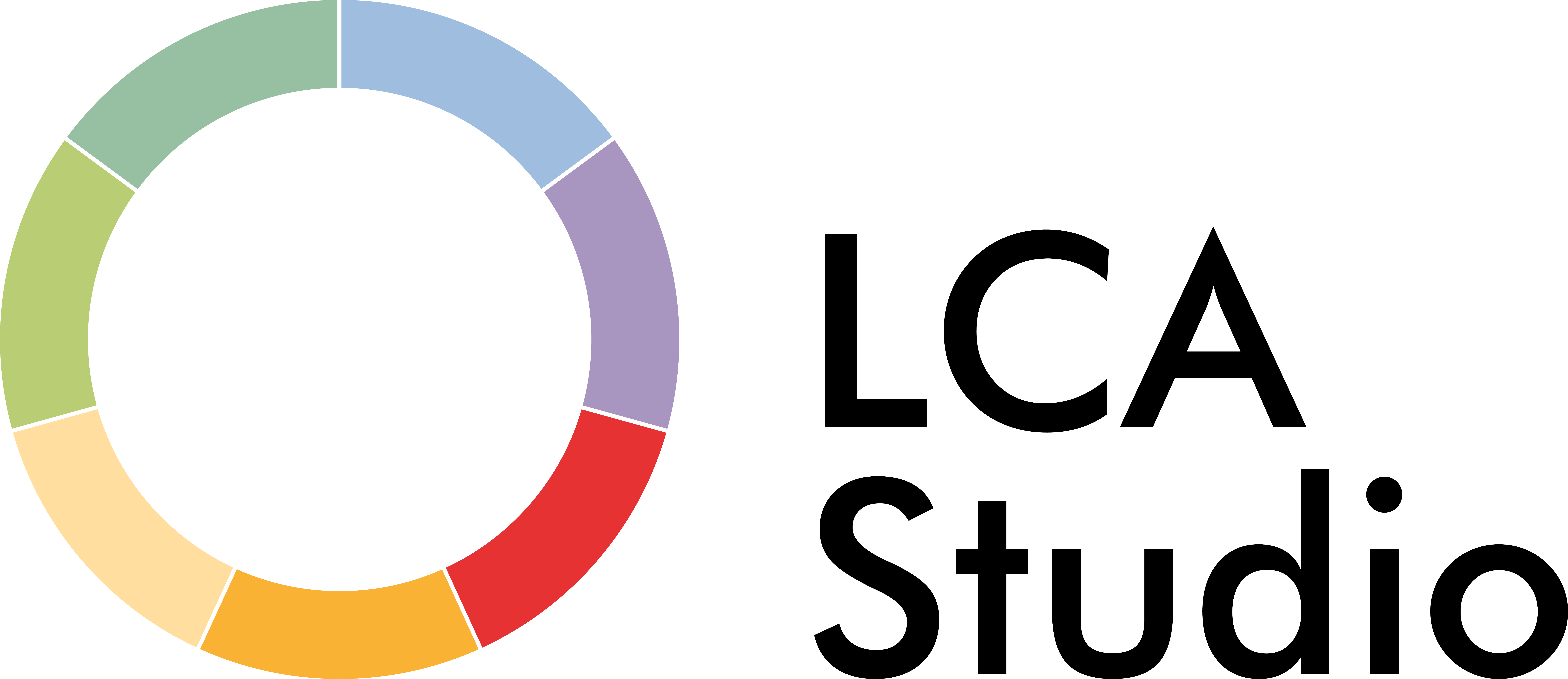 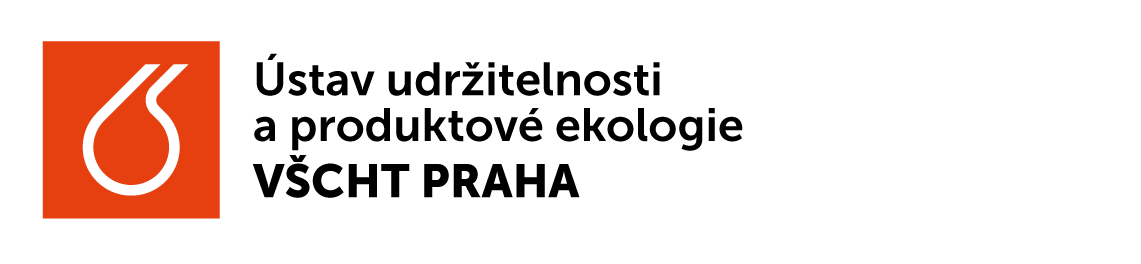 Příklad hodnocené položky: schéma životního cyklu nerezové tyče
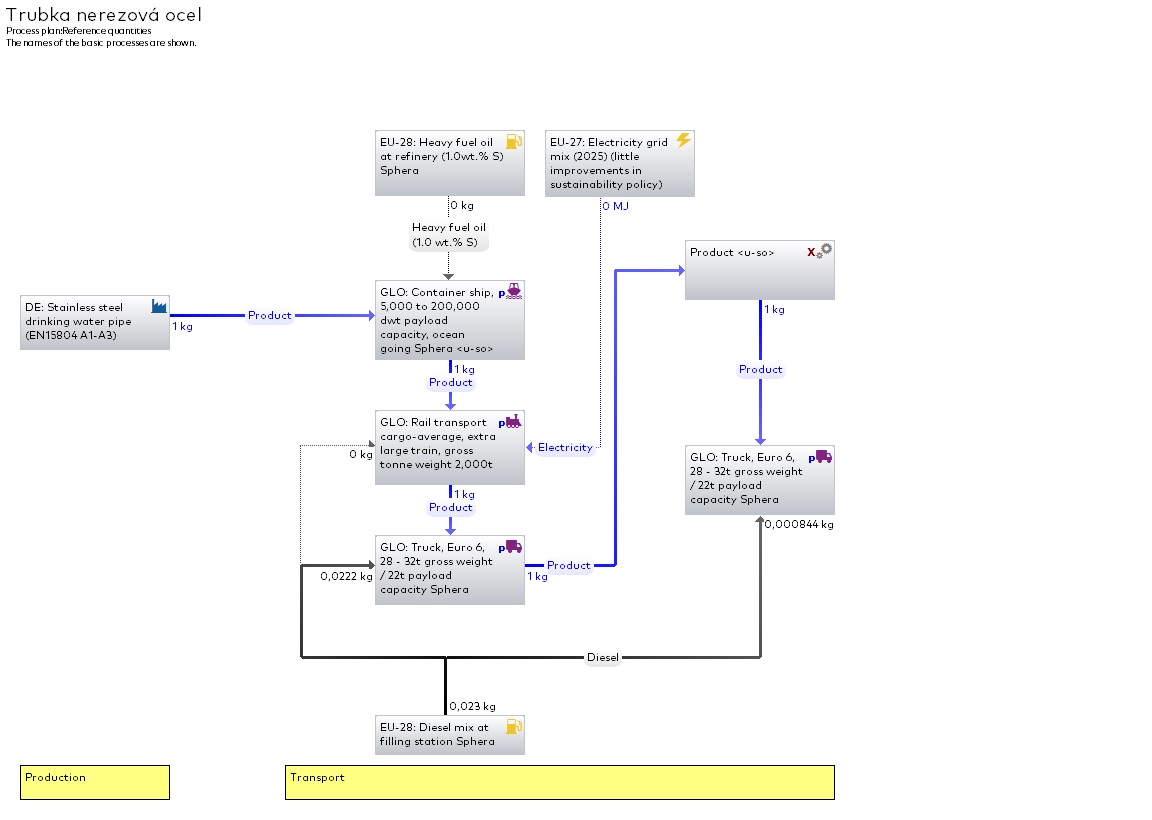 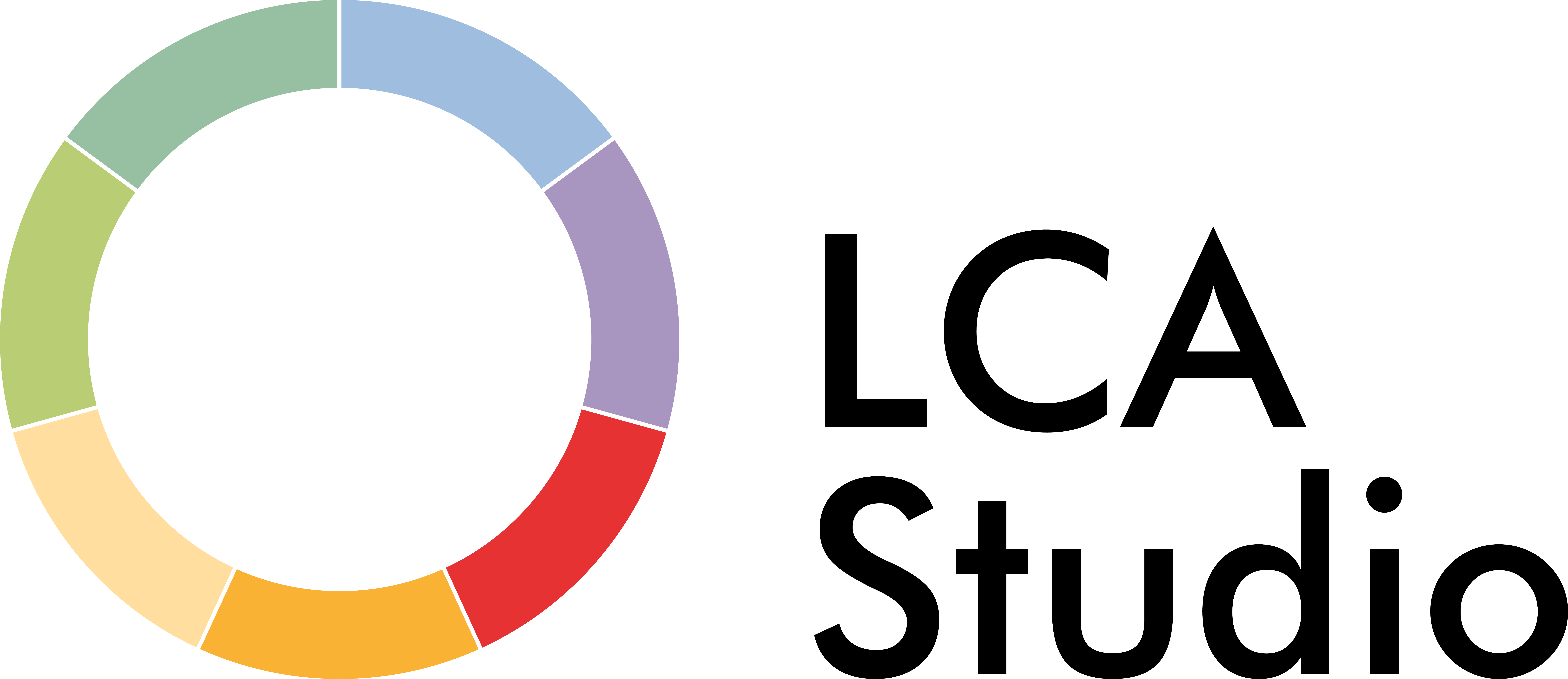 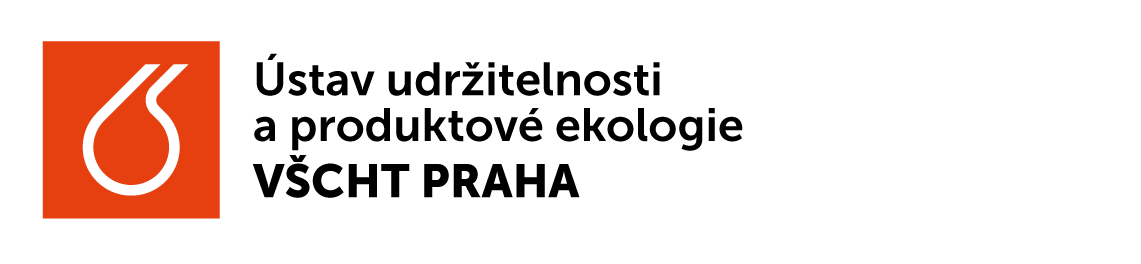 Konverzní faktor IPCC Emise na 1 kg zboží, [kg CO2 eq.]
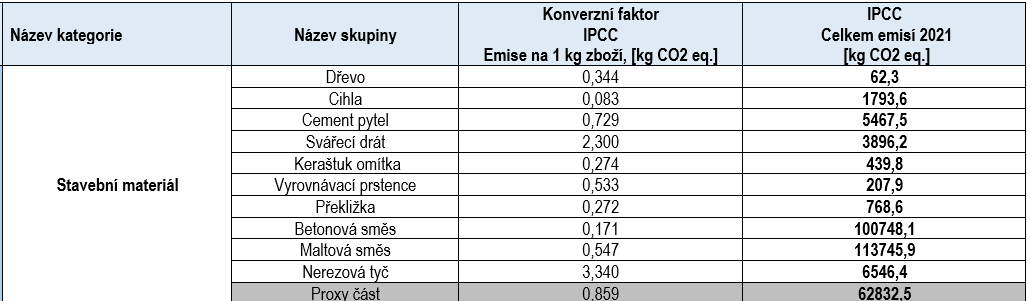 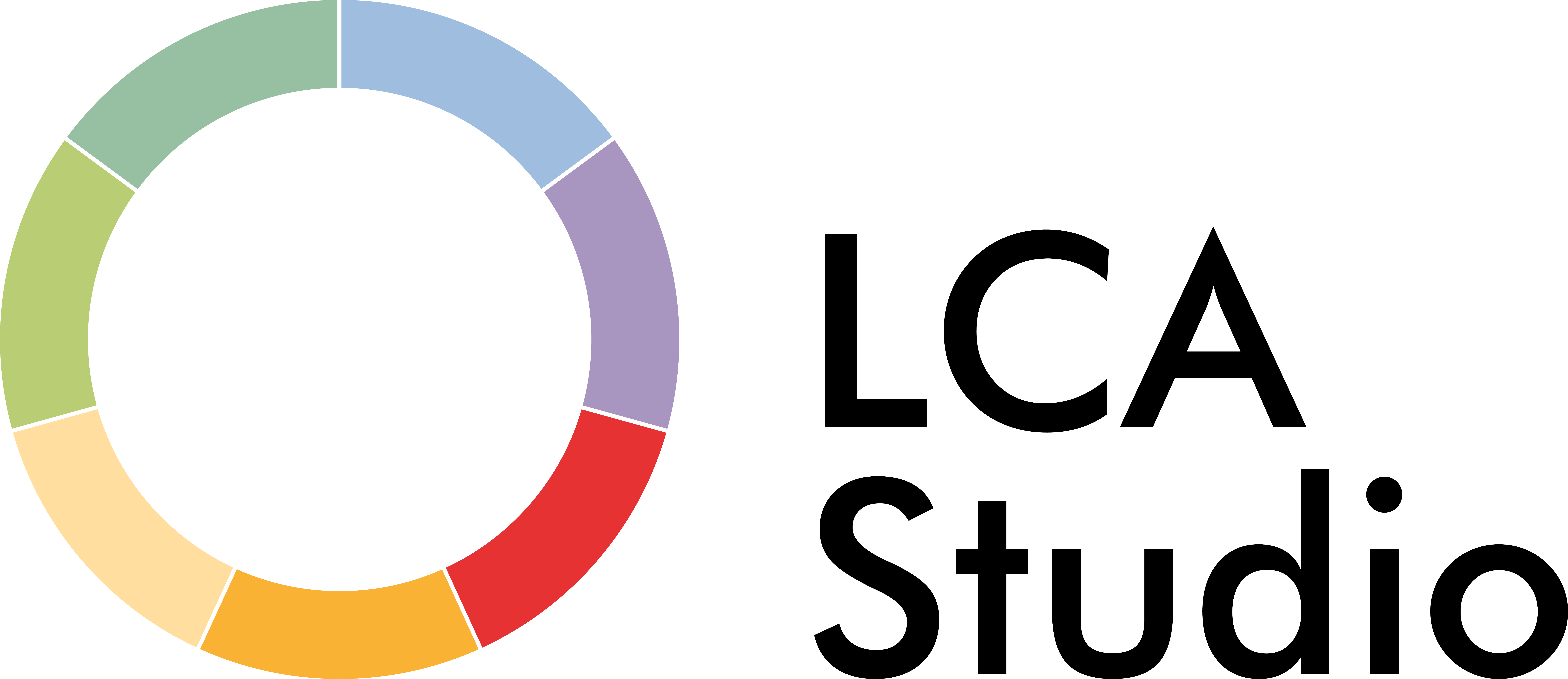 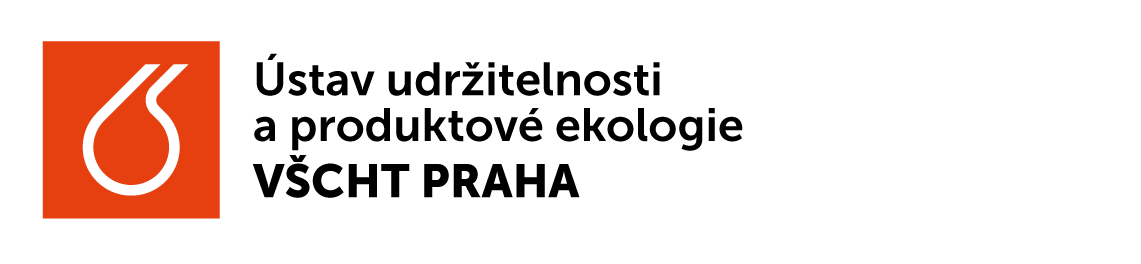 Konverzní faktor na 1 kg zboží, [kg CO2 eq.]
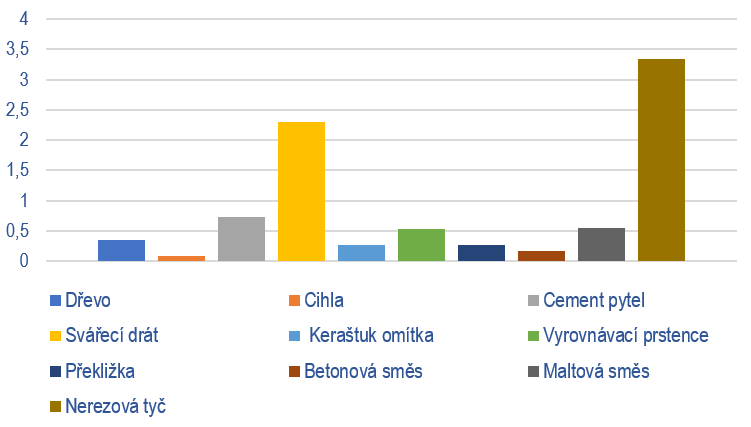 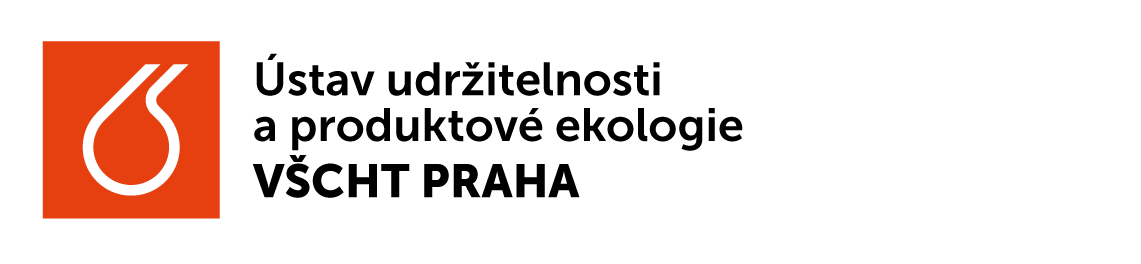 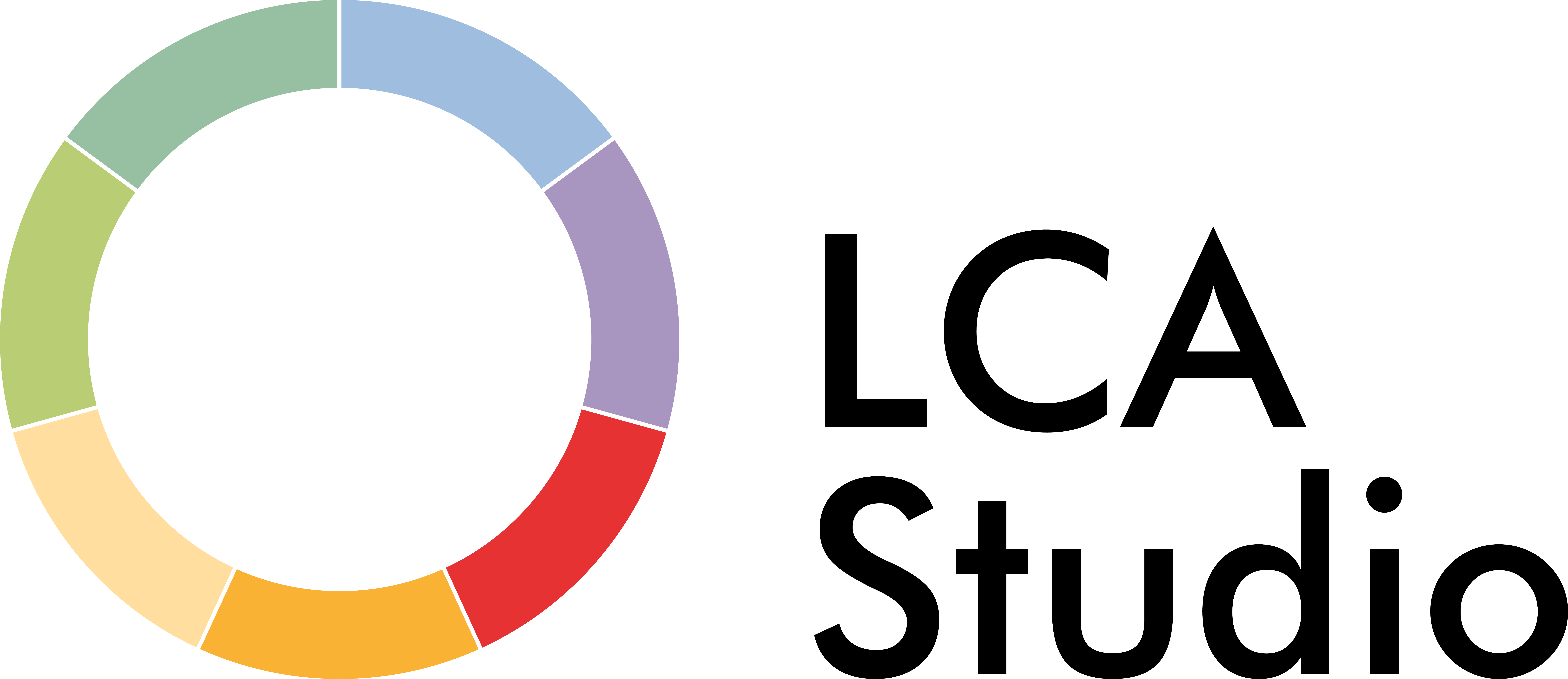 Schéma komodit odpadového hospodářství – problematická a proměnná distribuce mezi skládkování, ZEVO, recyklaci.
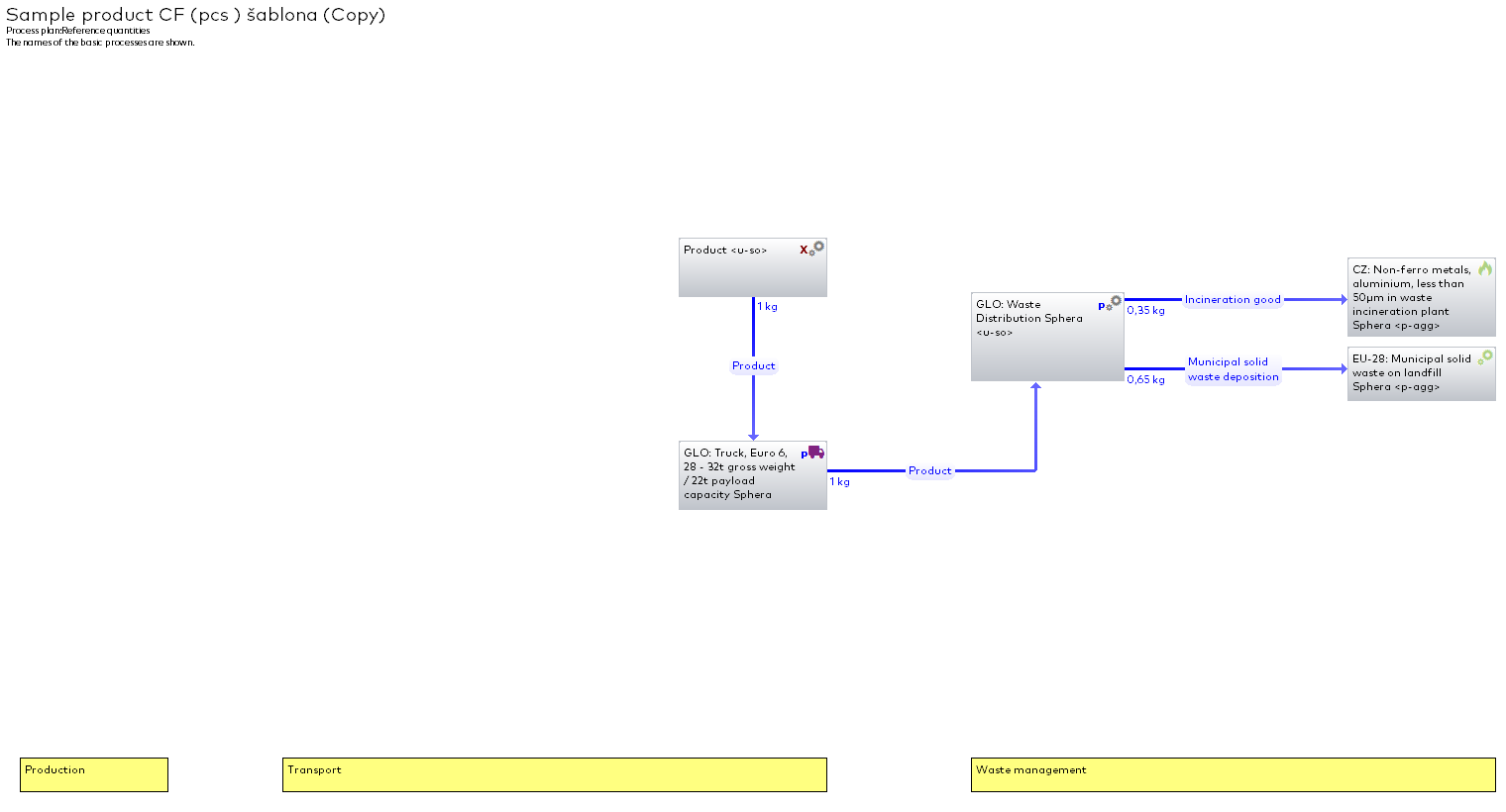 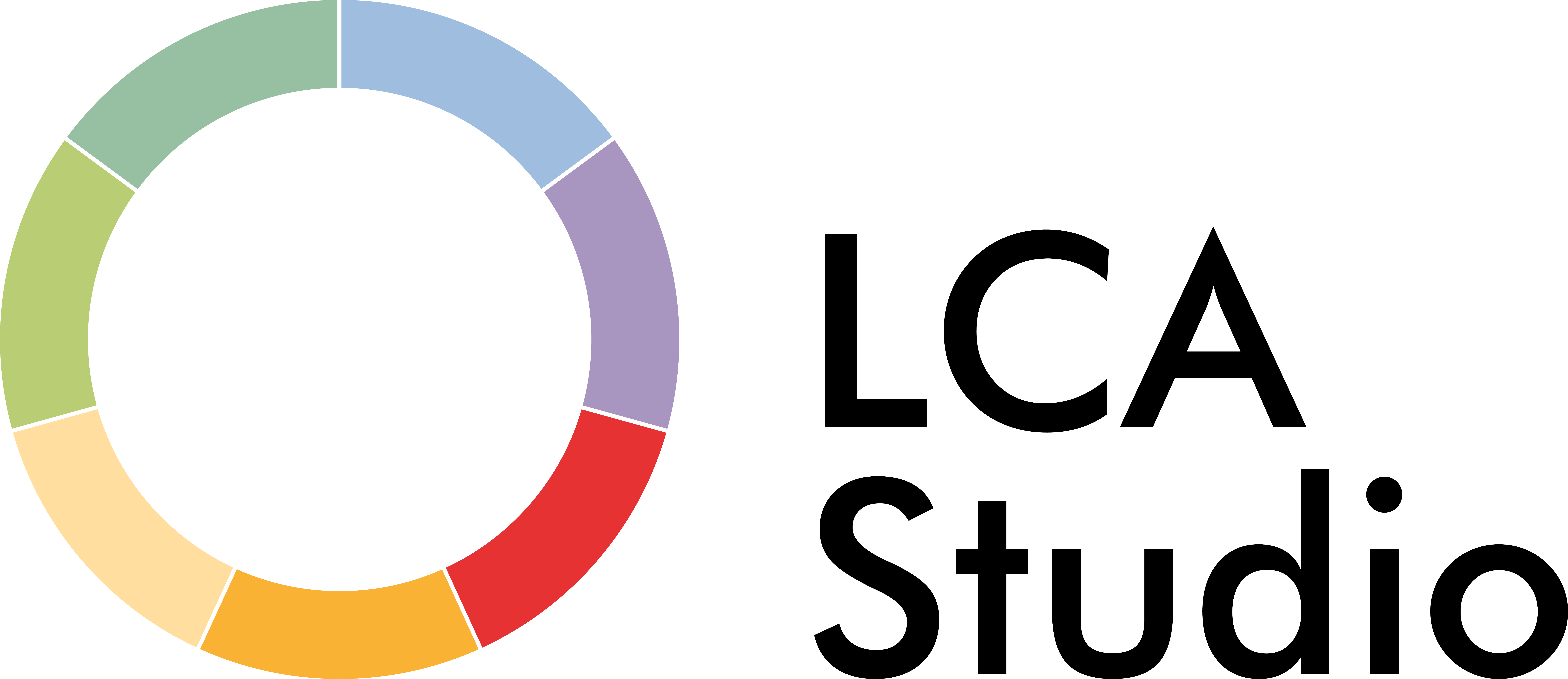 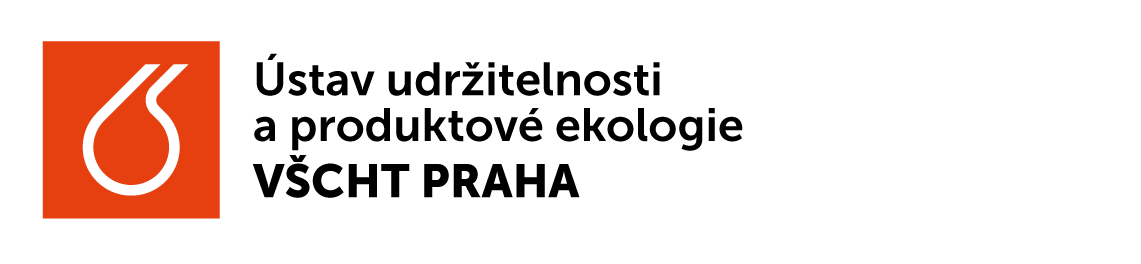 Emise skleníkových plynů: odpadní materiály
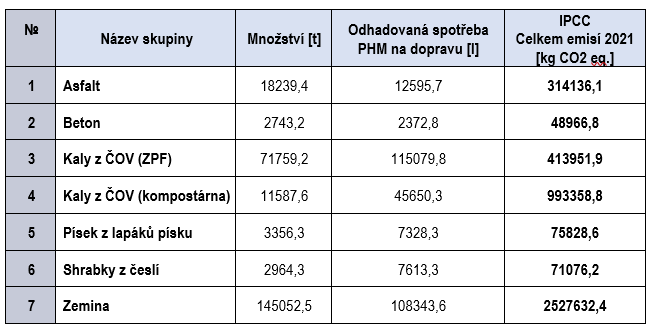 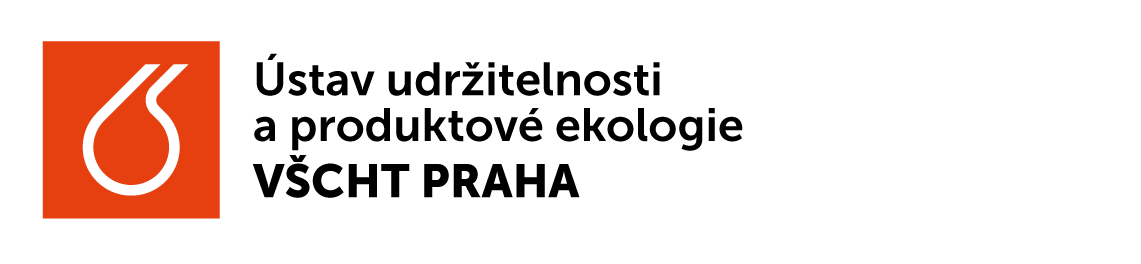 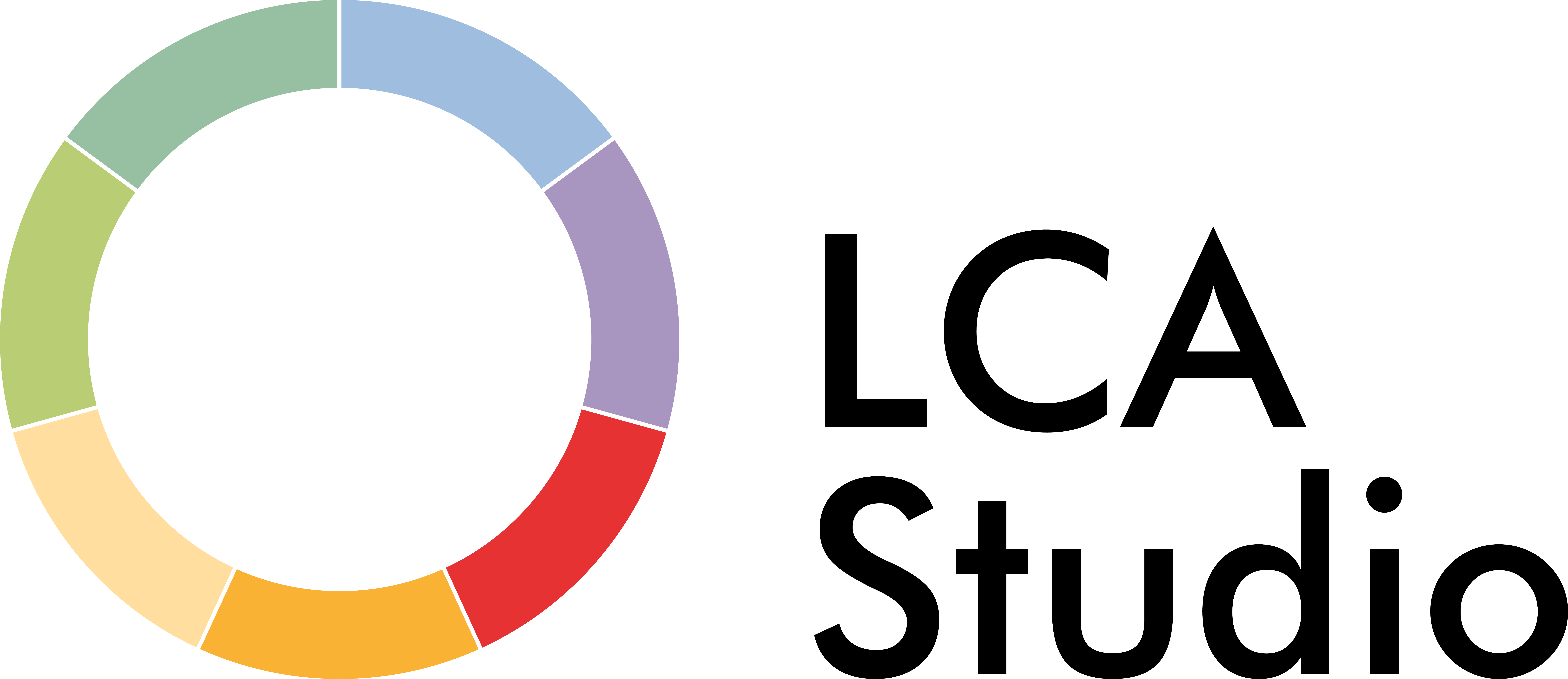 Odpadní materiály: IPCC Celkem emisí 2021 [kg CO2 eq.]
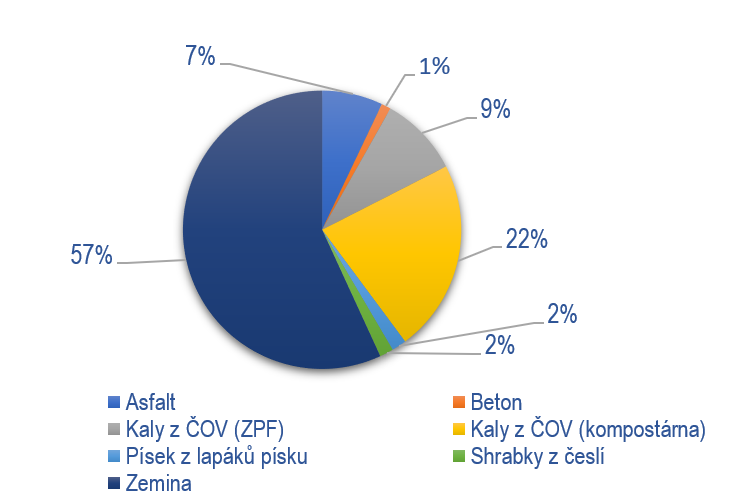 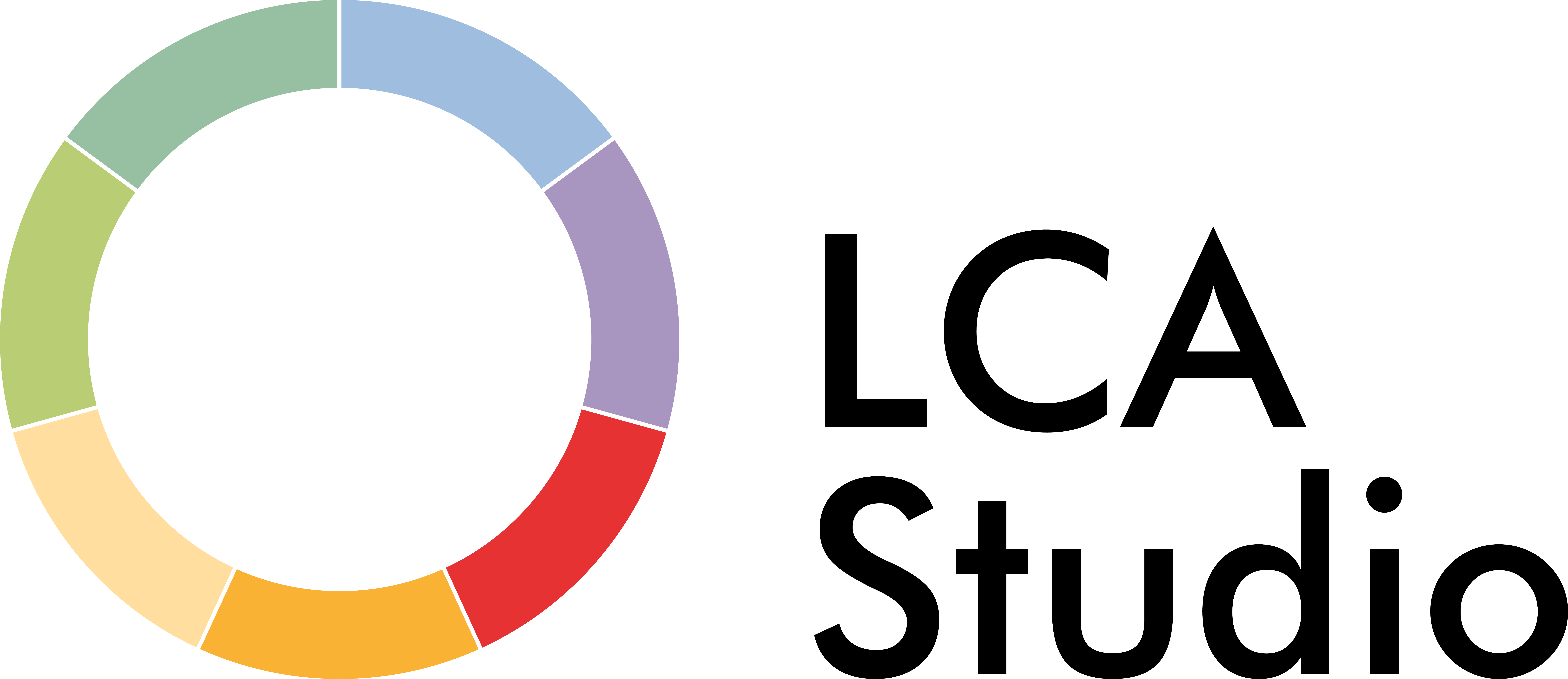 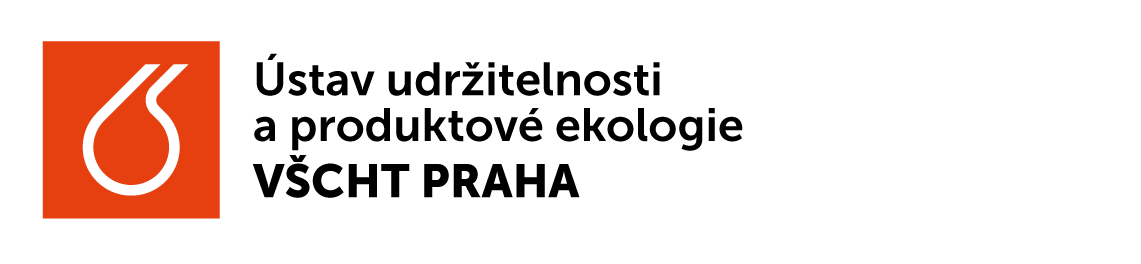 Význam konverzních faktorů pro organizace:
Stanovení cílů udržitelnosti
Analýza environmentálních dat (mít kvalitní data)
Sledování vývoje v čase
Podpora reportingu a dodržování předpisů
Porovnání s podobnými společnostmi (benchmarking)
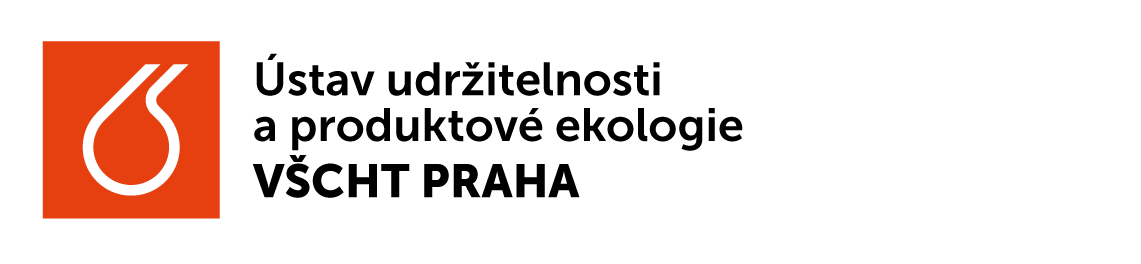 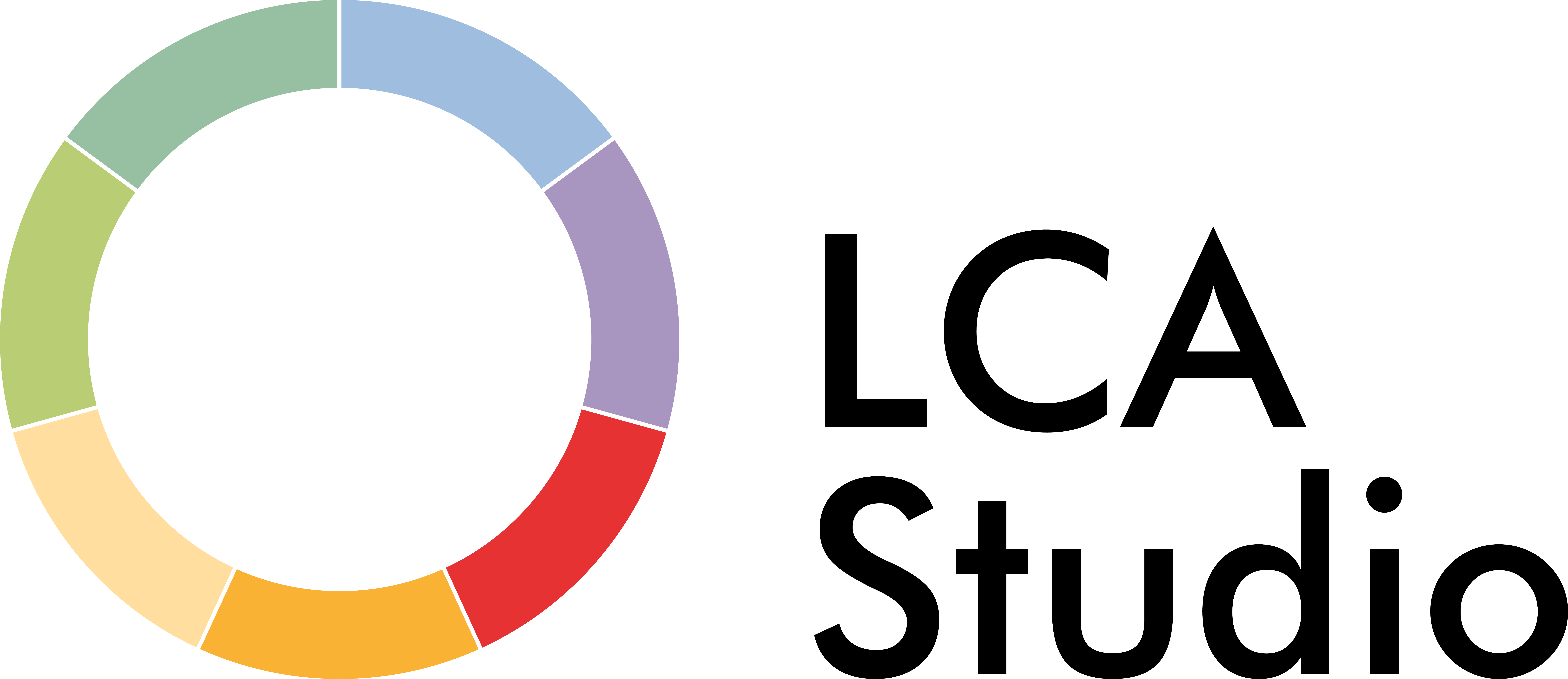 Kontakt:
Ivanna Harasymchuk
harasymi@vscht.cz
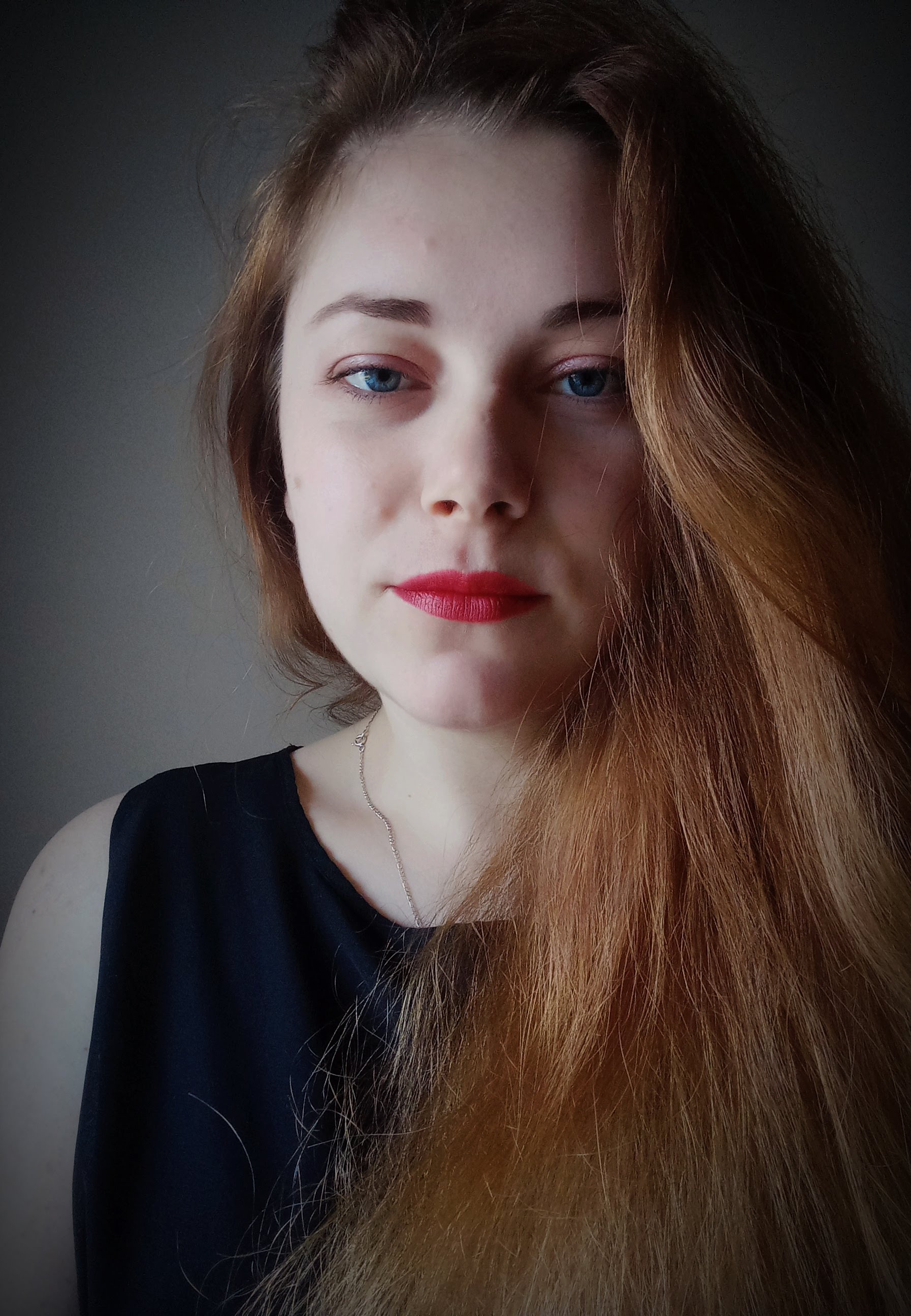 Vladimír Kočí
kociv@vscht.cz
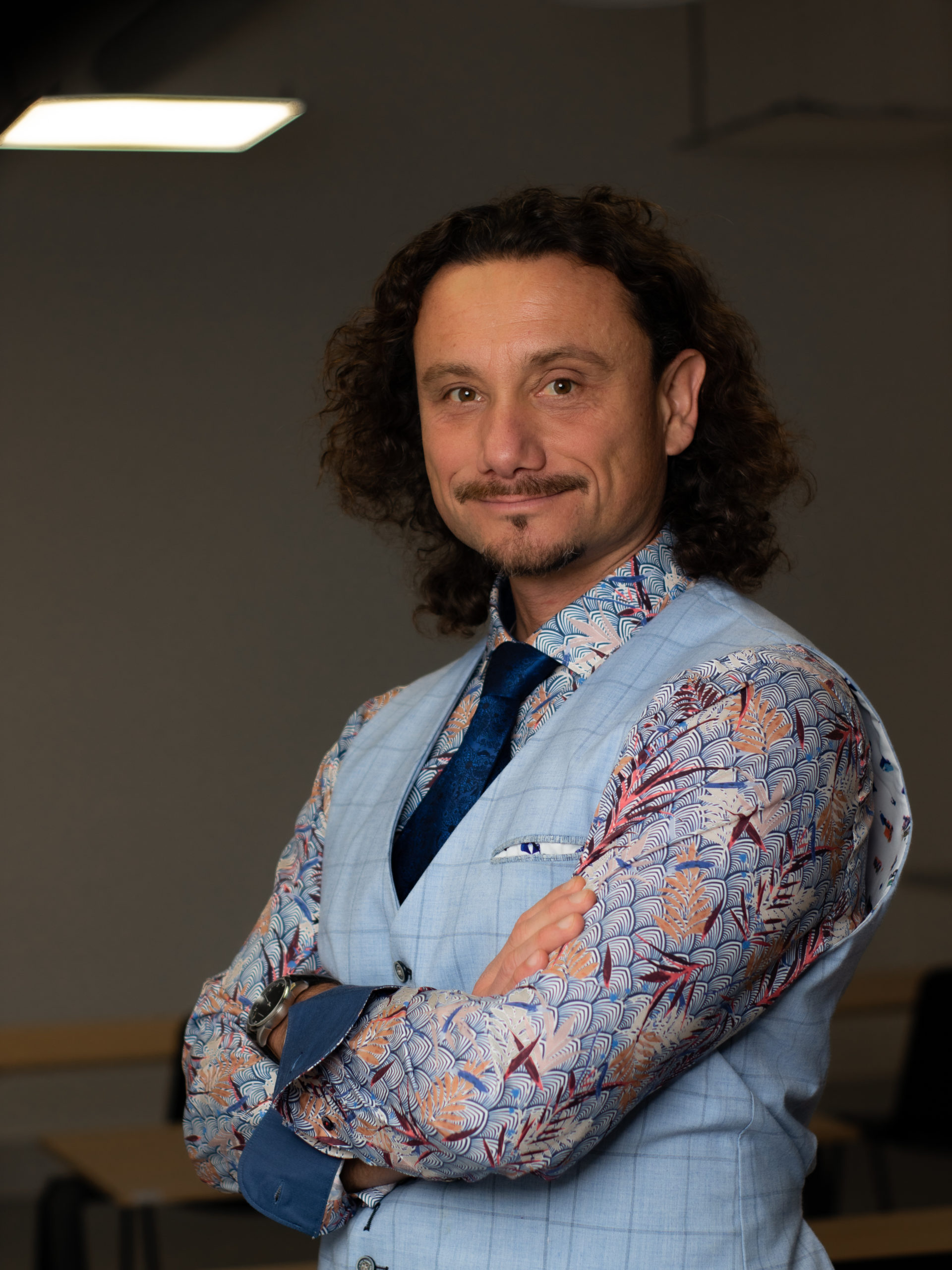 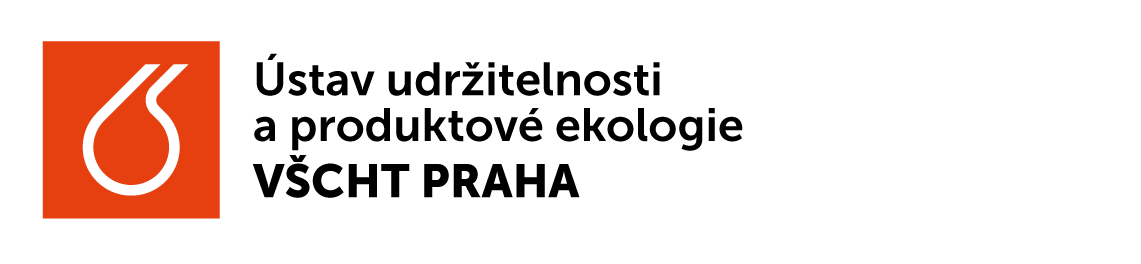 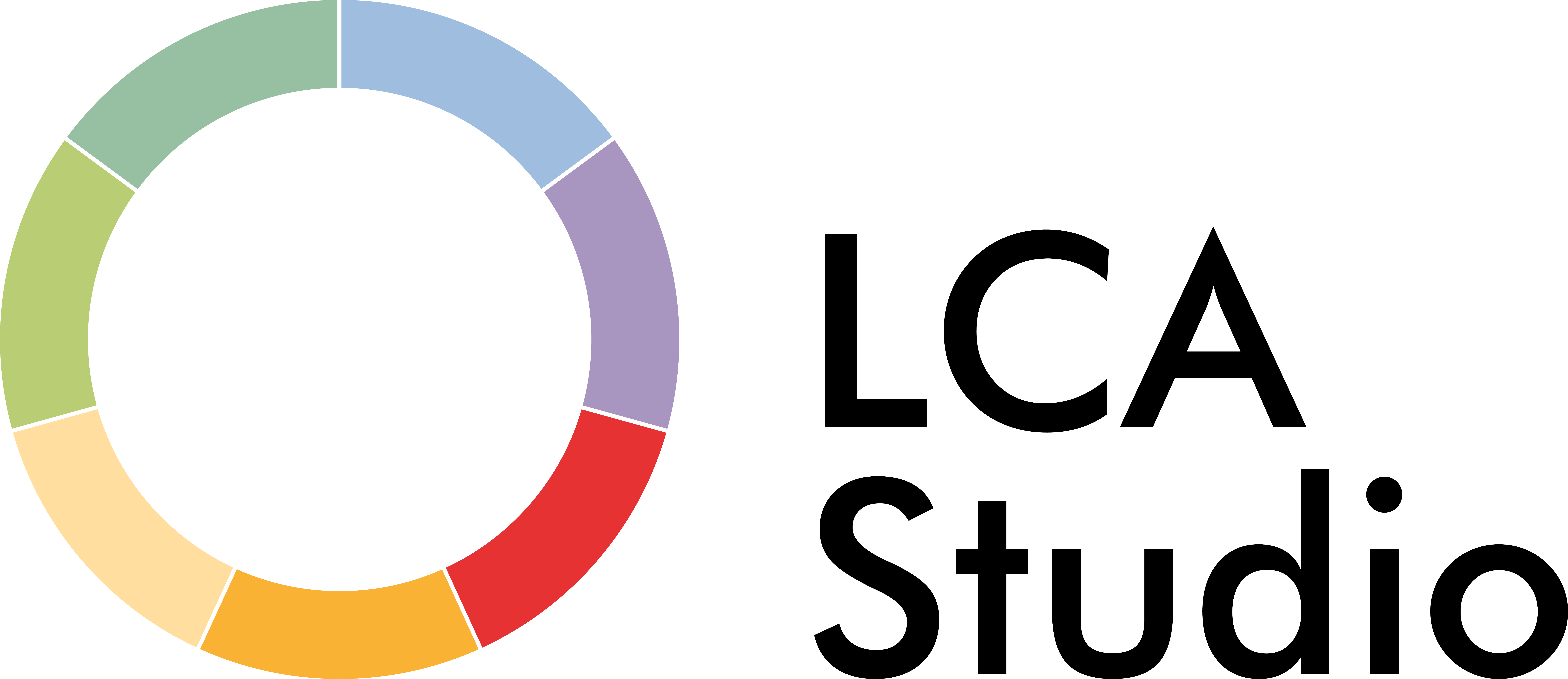